Phonics
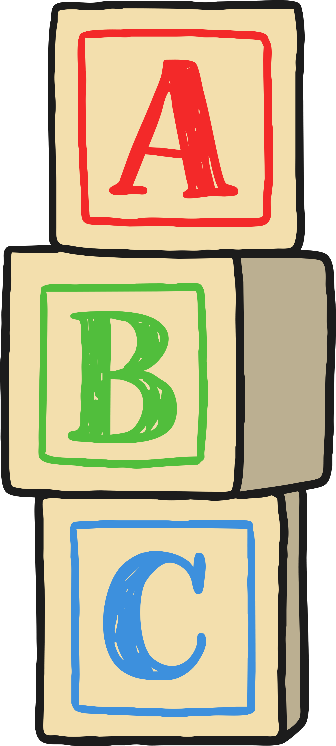 A Guide for Parents
Aims
What is phonics?
Why is phonics taught?
How is phonics taught?
What is the phonics screening check?
How can I support my child’s learning at home?
Jargon buster!
next page
What is Phonics?
The link between letters and the sounds they make.

Phonemes and Graphemes

Phoneme (smallest unit of sound)

c a t		h i p



              Phonemes are represented by graphemes.
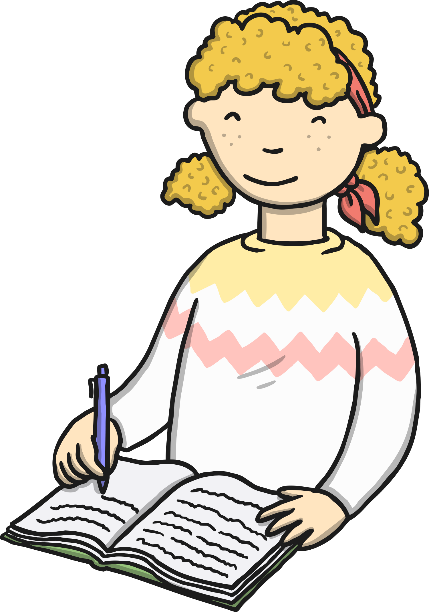 next page
What is Phonics?
Grapheme (a letter or group of letters that make one sound)

Single letters: c, a, t - cat

Digraph: two letter grapheme that makes one sound – ‘sh’ in shop

Trigraph: Three letter grapheme that makes on sound – ‘igh’ in night

A phoneme (sound) can be represented by a number of different graphemes. E.g. ee, ea, ey

     Best bet
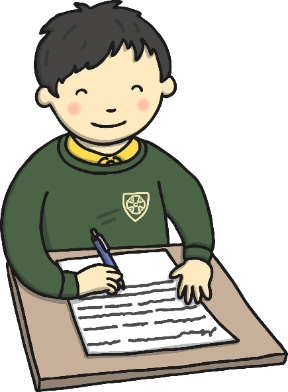 next page
Why do we teach phonics?
Educational specialists found phonics is the best way to help children to learn how to read and write. 

Department for Education – Letters and sounds
LCP

Jolly Phonics 

Ruth Miskin

Phonics Play
next page
When and how do we teach phonics?
Four 25  minute phonics lessons in the morning. 

Revisit – Flash cards, phonics fans, games
Introduce –Learning Objective (new grapheme etc.) 
Teach – read words together
Practice – children write words 
Apply/Assess – games such as word sort
next page
How do we teach phonics?
Systematic Phonics -  6 phases

Phase 1 – exploring sounds

Phase 2 – linking sounds to letters – sat pin (blend and segment)

Phase 3 – digraphs and trigraphs – ai, ee, ear 

Phase 4 – consolidating learning, syllables, – w-i-n-d/m-i-l-l 

Phase 5 – new graphemes, alternative pronunciations, split digraphs: these, like, made

Phase 6 – different spelling rules  

Tricky words (e.g. to, they, she)
next page
Phase 1
Activities are divided into 7 aspects: 

Environmental sounds 
Instrumental sounds 
Body sounds 
Rhythm and rhyme 
Alliteration 
Voice sounds 
Oral blending and segmenting
next page
Phase 2
Learning 19 letters of the alphabet and one sound for each 
Blending sounds together to make words 
Segmenting words into their separate sounds 
Beginning to read simple captions
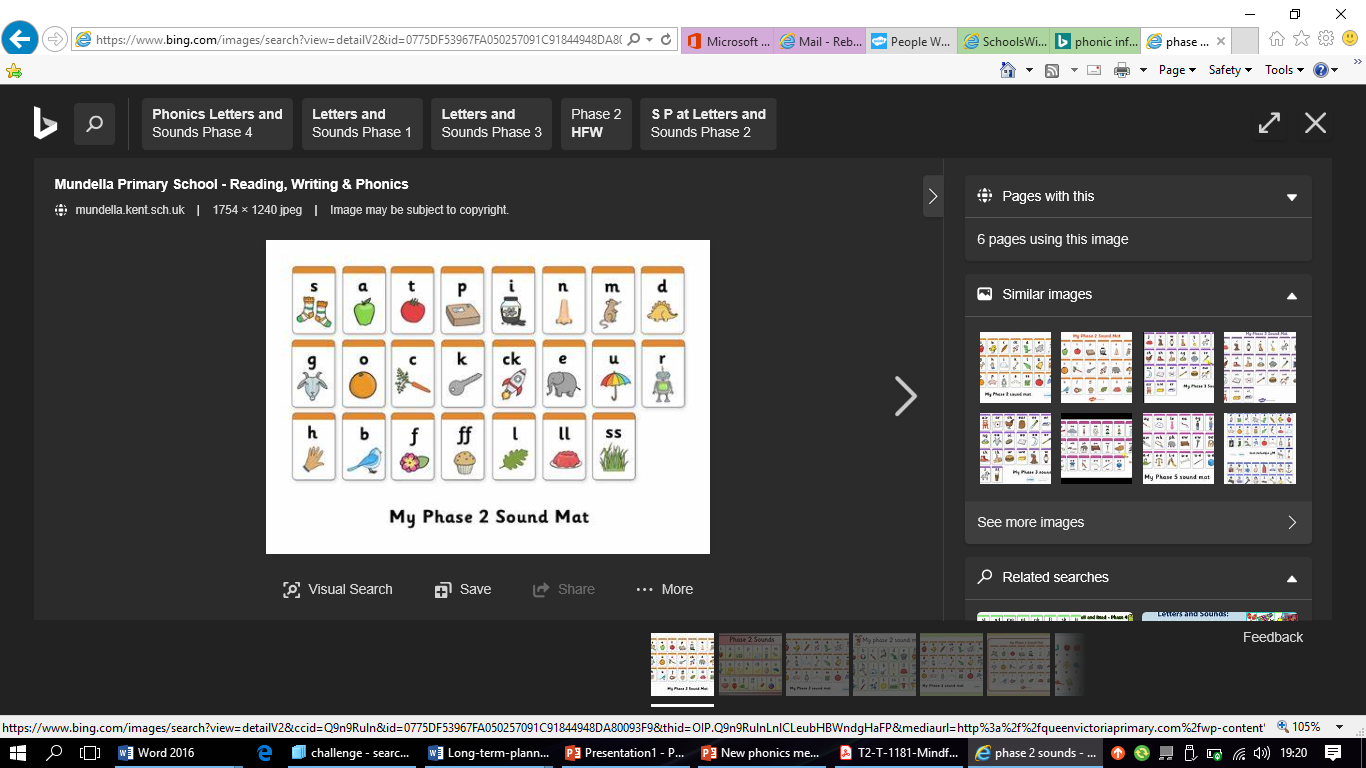 next page
Phase 3
The remaining 7 letters of the alphabet
Digraphs such as ch, oo, th
Reading captions, sentences and questions 

On completion of this phase, children will have learnt the “simple code” – one grapheme for each phoneme in the English language
next page
Phase 4
Children learn to blend and segment longer words with adjacent consonants, e.g. swim, clap, jump 
Begin to learning simple writing rules, e.g. start is ‘st’ not ‘sd’ 
Syllables
next page
Phase 5
“Complex code” – children learn more graphemes for the phonemes which they already know, plus different ways pronouncing with graphemes they already know 




Working on different spelling rules
Phase 6
next page
How do we teach Reading?
Individual reading
Guided reading
Cross curricular
Boost sessions
Challenge areas
Tricky words
Flash cards
next page
What is the Phonics Screening Check?
Children in Year 1 throughout the country will all be taking part in a phonics screening check during the same week in June. 

The phonics screening check is designed to confirm whether individual children have learnt phonic decoding and blending skills to an appropriate standard.
next page
What happens during the test?
The test contains 40 words. 

Each child will sit one-to-one and read each word aloud to a teacher.

The test will take approximately 10 minutes per child.

The list of words the children read is a combination of 20 real words and 20 nonsense words.
next page
Nonsense Words
The nonsense words will be shown to your child with a picture of an alien.




Thosh
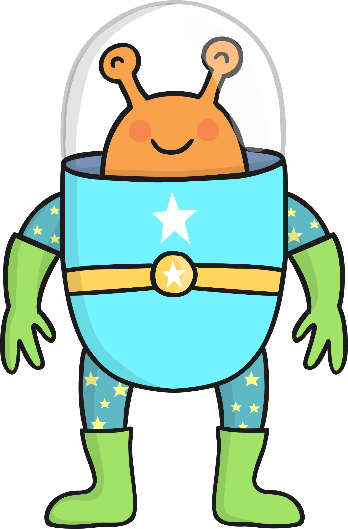 next page
Reporting to Parents
By the end of the summer term all schools must report each child's results to their parents. They will also confirm if the child has met the standard threshold. Children who do not achieve the expected level will retake the test when they are in Year 2.
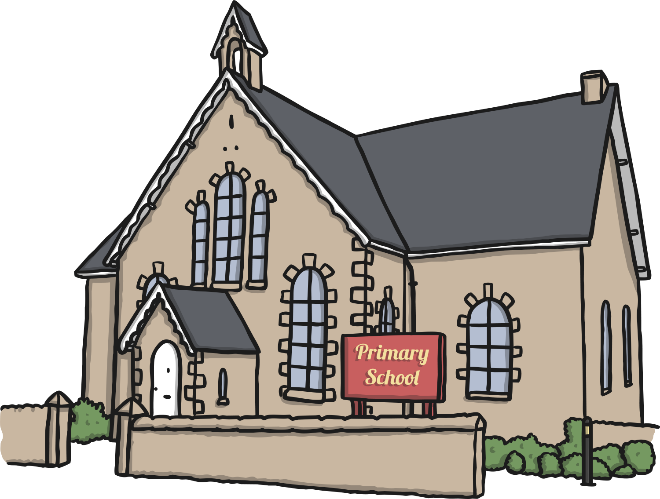 next page
Reading
Read as much as possible to and with your child – Reading Raffle

VIPERS
-Vocabulary
-Inference
-Prediction
-Explain
-Retrieve
-Sequence 

Picture books
next page
How Can I Help My Child at Home?
Play lots of sound and listening games with your child.

Encourage and praise – get them to have a ‘good guess’.

If your child is struggling to decode a word, help them by encouraging them to say each sound in the word from left to right. Repeat until they can hear the word.

Practise reading and writing flash cards and tricky words
www.phonicsplay.co.uk
next page